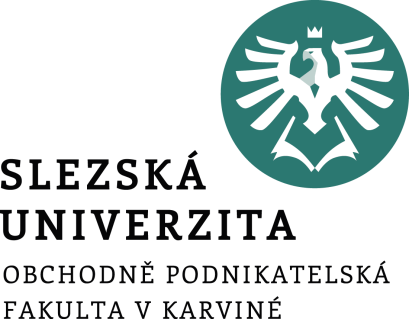 Finanční ekonometrie
Téma 5:
Regresní analýza – 2. část
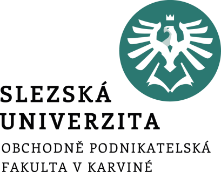 Lineární regresní model
Regresní analýza je jedním z důležitých ekonometrických nástrojů a slouží pro kvantitativní popis vztahu mezi ekonomickými a finančními veličinami. 
Regresní analýza je statistická metoda pro modelování závislosti jedné vysvětlované veličiny Y (závisle proměnná) na jedné nebo několika vysvětlujících veličinách (nezávisle proměnné). 
Motivací regresní analýzy je snaha nepřímo působit na závisle proměnnou veličinu Y volbou nebo odhadem nezávisle proměnných Xi, i = 1, …, k. 
Mezi závislou proměnnou a nezávislými proměnnými musí existovat matematicky popsatelný vztah, závislost vysvětlované proměnné Y na vysvětlujících proměnných .
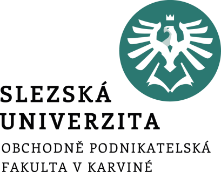 Cíl regresní analýzy
Úkolem regresní analýzy je změny hodnot jedné proměnné vysvětlit změnami hodnot jiných proměnných. 
Neboli úkolem je najít vhodný regresní model zobrazující tento vztah, matematicky formulovat závislost mezi proměnnými a provést predikci závisle proměnné veličiny na základě informací o nezávisle proměnných veličinách, to znamená najít nějakou funkci, která vhodně aproximuje závisle proměnnou Y.
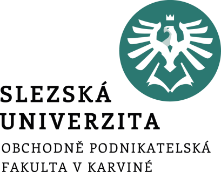 Proměnné
Vysvětlovaná proměnná – závisle proměnná, regresand, efekt (Y).
Vysvětlující proměnné – nezávisle proměnné, regresory, příčiny (X).
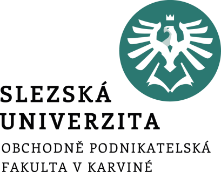 Model
V klasickém lineárním regresním modelu se předpokládá lineární vztah mezi nenáhodnými veličinami y, x1, x2, …, xk a součtový efekt náhodné složky ε. 
Regresní funkce má tedy tvar



přičemž neznámé koeficienty βj, j = 1, …, k, lze zjednodušeně interpretovat jako průměrnou změnu hodnoty Y při růstu hodnoty proměnné xj o jednu jednotku za předpokladu, že hodnoty ostatních proměnných xi, i = 1, …, k, zůstanou nezměněné.
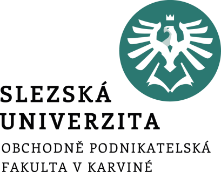 Model
Rovnice lineární regrese:
	yt = α + βxt + ut

Typickým příkladem aplikace jednoduché regresní analýzy ve financích je CAPM model.
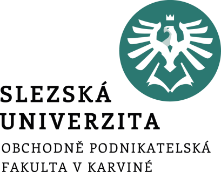 Příklad
Určete vliv kurzu cen jednotlivých společností na vývoj kurzu indexu DJI v období od 22. 2. 2016 do 20. 2. 2019.

Postup:
Formulace modelu, určení vysvětlované proměnné a vysvětlujících proměnných. 
Určení stacionarity dat – data musí být stacionární.
Odhadnutí parametrů metodou nejmenších čtverců.
Pro využití OLS je nutné otestovat všechny předpoklady.
Verifikace modelu.
Interpretace modelu.
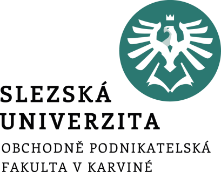 Příklad